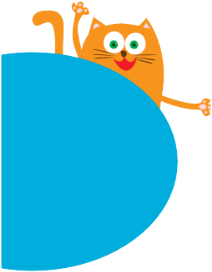 The Earth
12
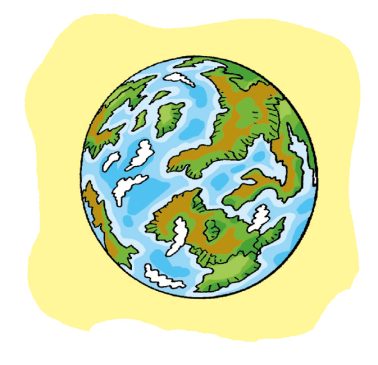 WWW.PPT818.COM
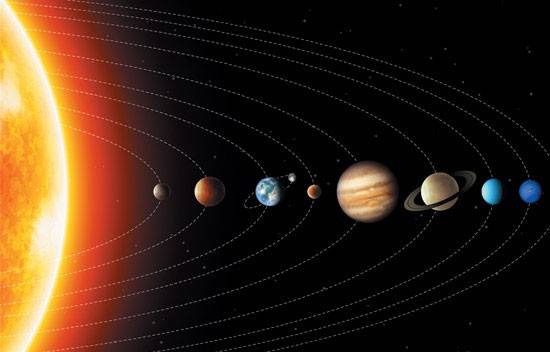 Can you find the Earth?
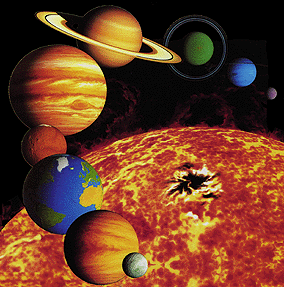 Mercury (水星)
Venus (金星)
the Earth (地球)
Mars (火星)
Jupiter (木星)
Saturn (土星)
Uranus (天王星)
Neptune (海王星)
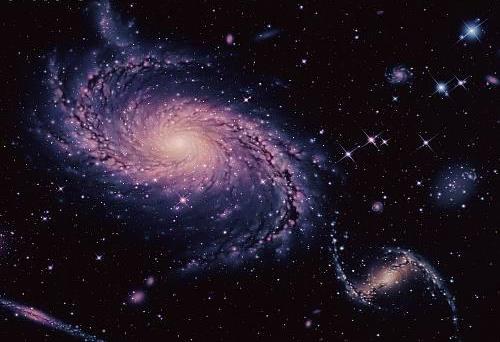 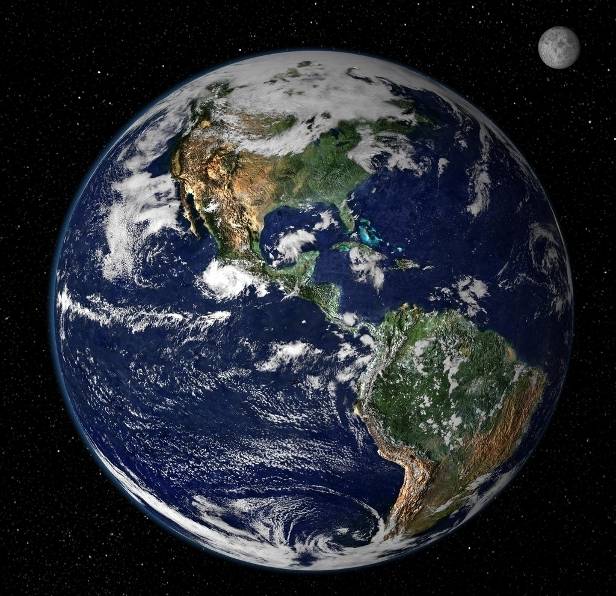 The Earth
What do you know about …?
Write the correct words in the blanks.
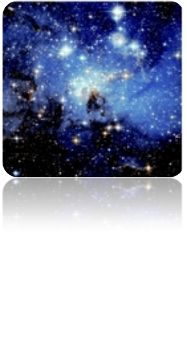 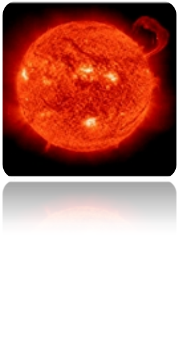 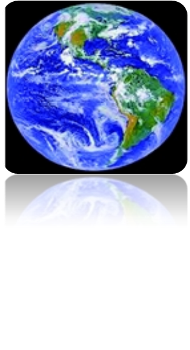 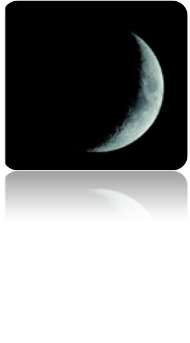 the Moon
the Earth
stars
the Sun
____________
____________
____________
____________
Do you want to know about the Earth?
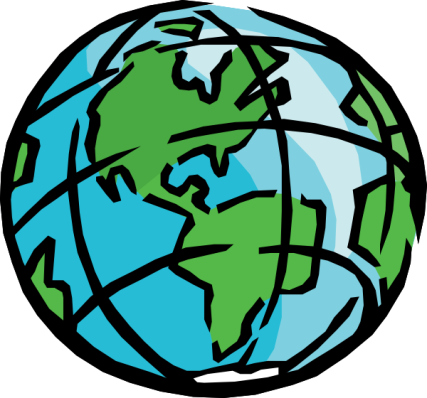 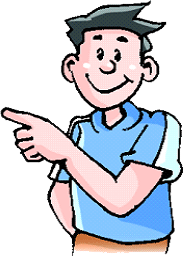 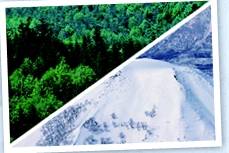 Places on the Earth
The Earth is a beautiful place. 
There are forests and rivers, mountains and fields. Some parts of the Earth are very hot, and some are very cold.
People on the Earth
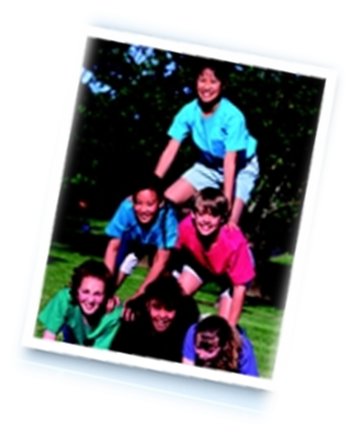 There are also many people like you and me on the Earth. The Earth  provides us with air, water and food. It is our home.
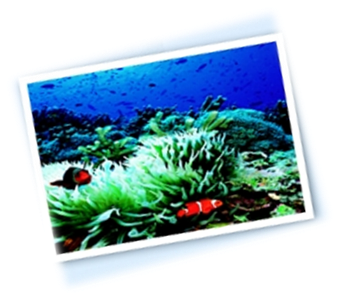 Plants and animals
There are many different plants. Some are large. Some are small. All plants need light and water. There are different animals on the Earth too. Some live on the land. Some fly in the sky. Some live under the water.
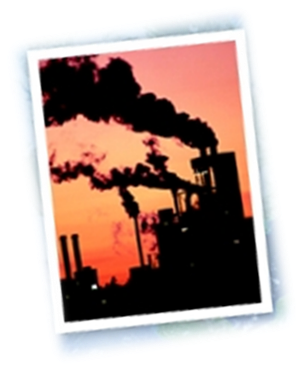 Pollution
Today, there is a lot of pollution. We burn things to make energy. This pollutes the air. We put our rubbish into the sea and under the ground. This pollutes the Earth and kills animals and plants.
Do you know anything else about the Earth?
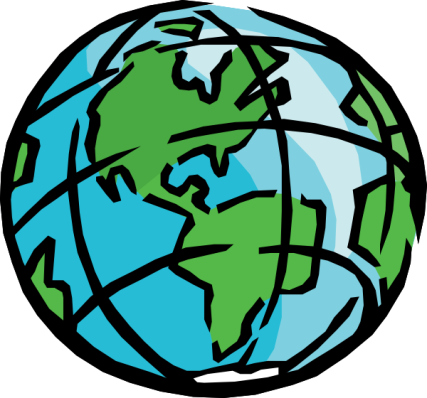 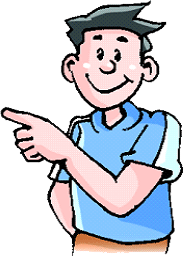 There are a lot of beautiful fields on the Earth.
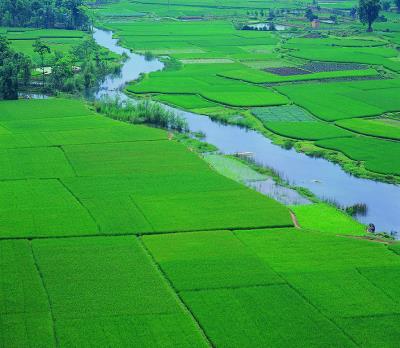 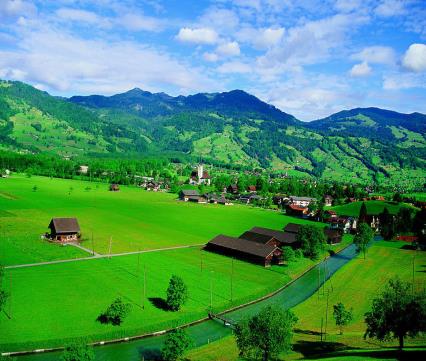 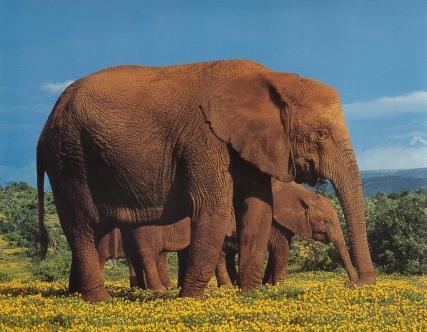 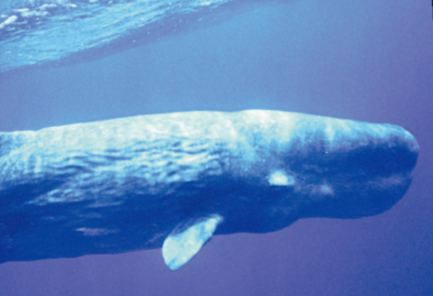 Some large animals live on the Earth.
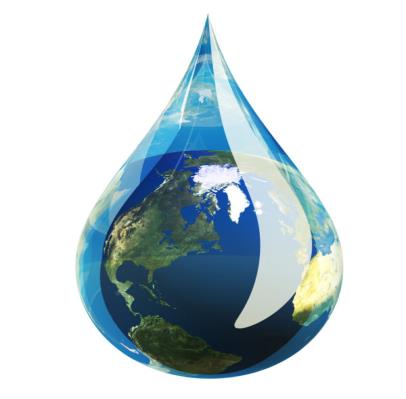 The Earth gives us water.
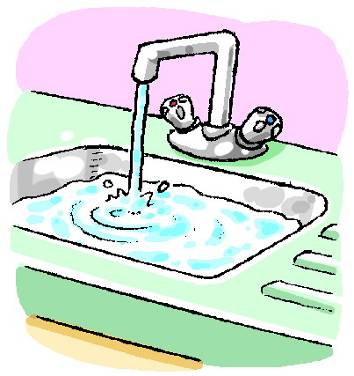 We burn things to make energy.
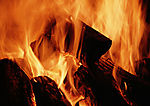 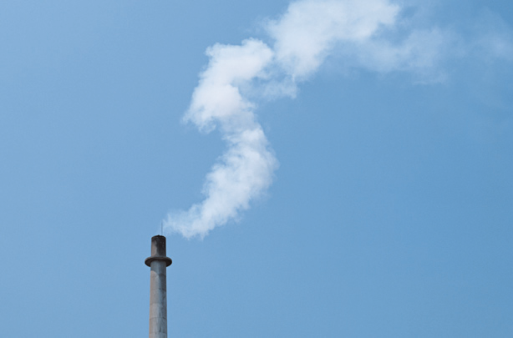 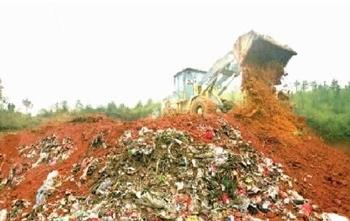 We put our rubbish under the ground.
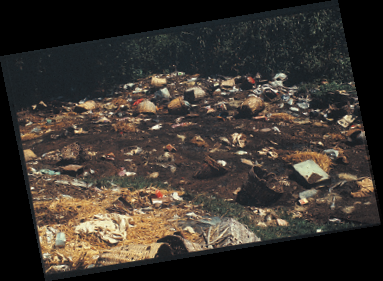 Rubbish pollutes the rivers.
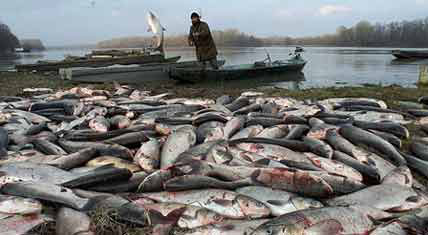 Pollution kills fish and animals.
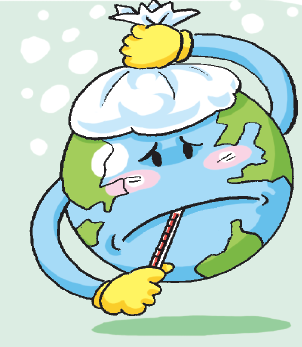 It is important for us to protect the Earth.
True or false.
F
1. All parts of the Earth are warm.

       2. All plants need light and water.

       3. People can get air, water and food from the Earth.

       4. People make the Earth dirty. It is pollution.
T
T
T
Do you know the meanings of the words in red? 
Circle the correct answers.
1. The Earth provides us with air, water and food.
     A. gives                   B. shows
2. We burn things to make energy.
    A. set … on fire        B. make … strong
3. This pollutes the air.
    A. makes … clean    B. makes … dirty
4. This pollutes the Earth and kills animals and
    plants.
    A. cleans                  B. makes … die
5. It is important for us to protect the Earth.
    A. keep … safe        B. change
Protect the Earth
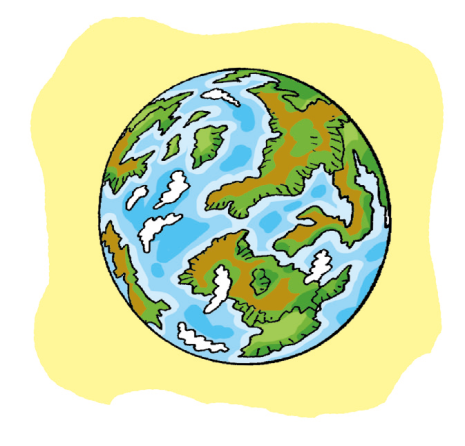 We must stop pollution. 
It is important  for us to protect the Earth.
What do you know about the Earth?
In pairs, discuss the questions below.
1  What are the blue parts?
    ______________________

2  What are the green and brown parts?
    ______________________

3  What are the white parts?
    ______________________
They are oceans.
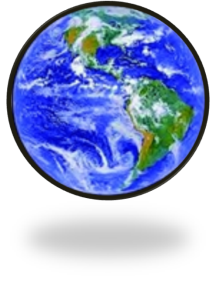 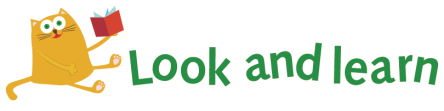 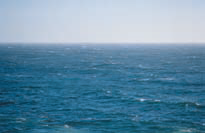 ocean
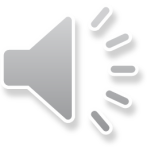 Can you name the oceans?
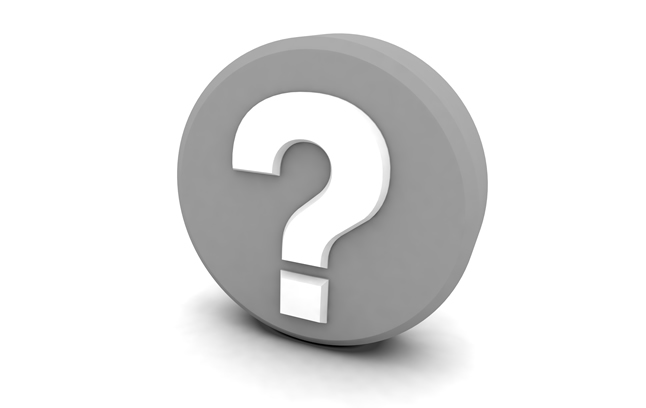 请教师自行插入世界五大洋的示意图
Pacific Ocean, Atlantic Ocean, 
Indian Ocean, Arctic Ocean, Antarctic Ocean
What do you know about the Earth?
In pairs, discuss the questions below.
1  What are the blue parts?
    ______________________

2  What are the green and brown parts?
    ______________________

3  What are the white parts?
    ______________________
They are oceans.
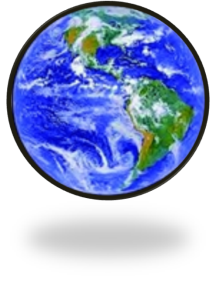 They are forests and land.
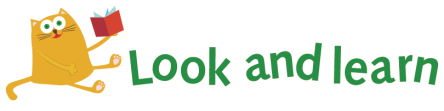 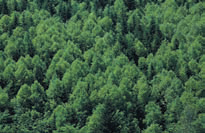 forest
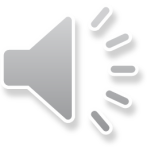 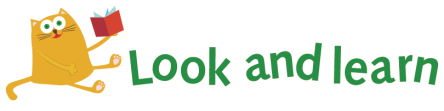 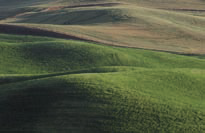 land
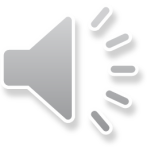 What do you know about the Earth?
In pairs, discuss the questions below.
1  What are the blue parts?
    ______________________

2  What are the green and brown parts?
    ______________________

3  What are the white parts?
    ______________________
They are oceans.
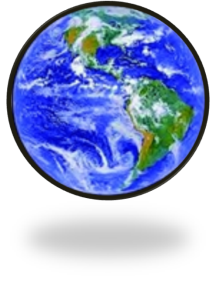 They are forests and land.
They are clouds.
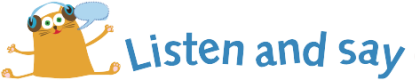 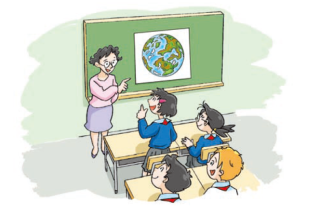 Ms Guo:   Look at this picture. What is it?
      Kitty:   It’s the Earth.
Ms Guo:   The green and brown parts are forests and land.               
                 What are the blue parts?
 Joe:    I think they’re oceans.
Ms Guo:    Yes, they are. The Earth was very clean and 
                 beautiful in the past, but now some parts are dirty. 
                 Can we do anything to help the Earth?
Alice:   Yes. We should stop throwing rubbish into rivers.
     Peter:   We should stop cutting down so many trees.
       Kitty:   We should stop using plastic bags.
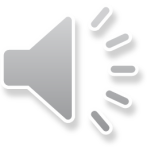 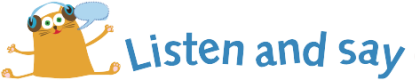 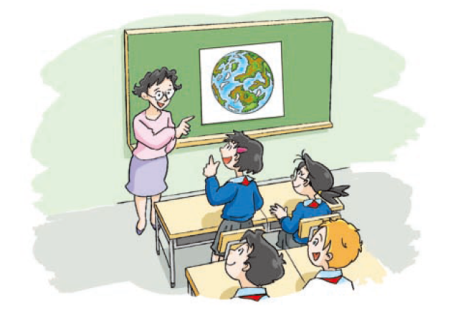 Ms Guo:
      Kitty:
Ms Guo: 
       Joe:
Ms Guo:
Alice:
     Peter:
       Kitty:
Homework
1. Listen to and read Student’s Book pages 80 and 81.
2. Search for more information about how to protect the Earth.
3. Finish Workbook pages 68 and 70.
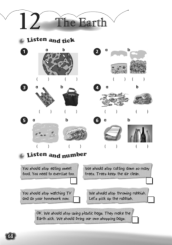 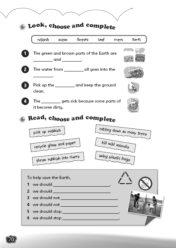 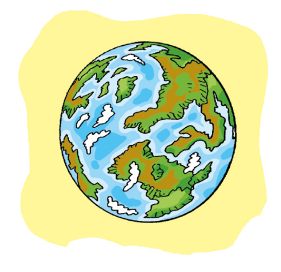